THE MANY WORKING AS ONE FOR THE GOOD OF ALL
Canopy Associates Training 3: Authentic Community Engagement
August 23, 2019
Purpose and Vision:  thriving communities in which all participate, prosper, and reach their full potential

Mission: to create the conditions for the many to work as one for the good of all
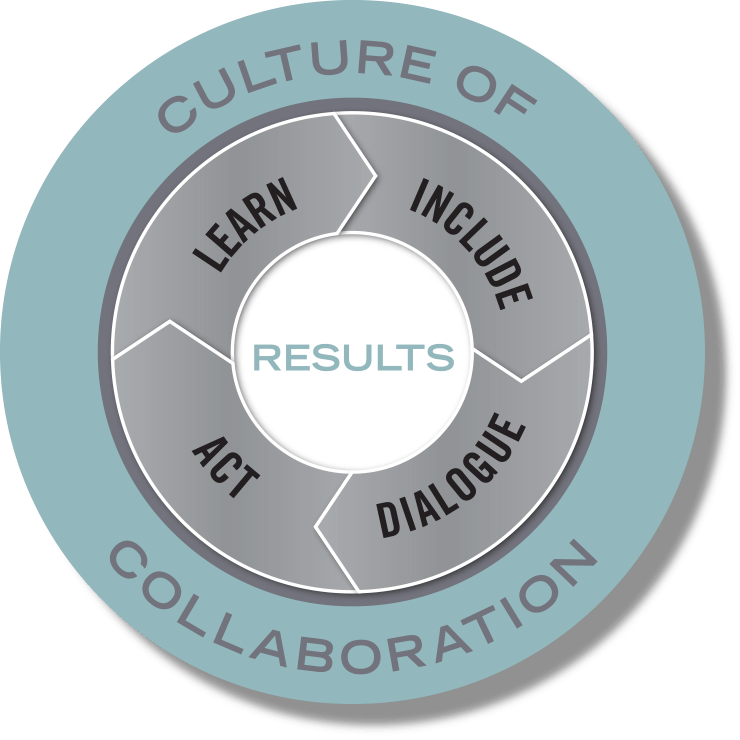 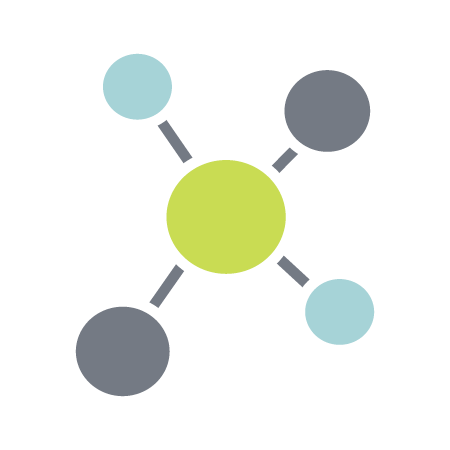 Build Relationships

Develop Capacity


Catalyze Collective Action
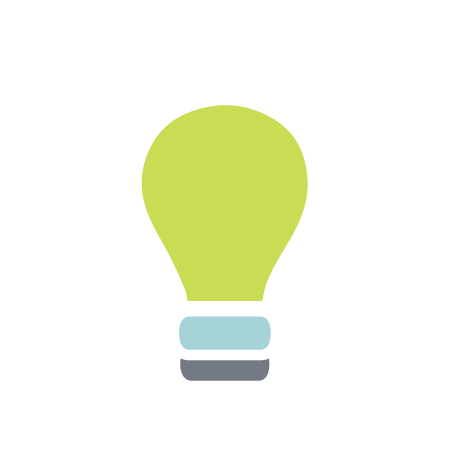 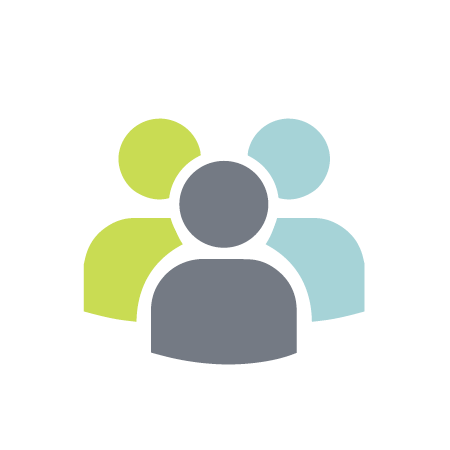 [Speaker Notes: Jodi

he Civic Canopy transforms the way pivotal issues are solved by creating a culture of collaboration across Colorado
The Civic Canopy is a community-based nonprofit working to connect diverse groups of people seeking change in their communities
We use a research-based Community Learning Model to drive our work supporting a 3 part platform that:
Builds connections through shared technology;
Builds capacity through training and technical assistance; and
Builds a movement through engagement and advocacy]
Core Beliefs
Every individual matters and contributes.

Communities are filled with assets and solutions.

The answers emerge from the collective.

Civil society is a place of caring, compassion and love.
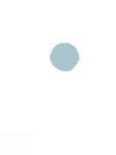 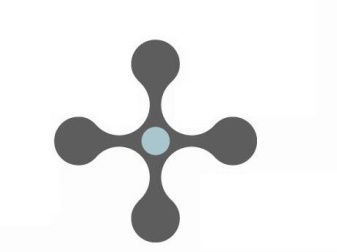 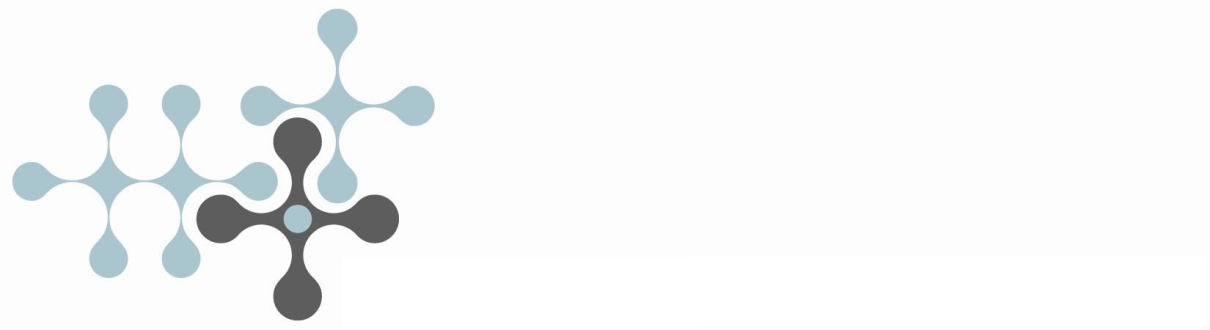 [Speaker Notes: Jodi

he Civic Canopy transforms the way pivotal issues are solved by creating a culture of collaboration across Colorado
The Civic Canopy is a community-based nonprofit working to connect diverse groups of people seeking change in their communities
We use a research-based Community Learning Model to drive our work supporting a 3 part platform that:
Builds connections through shared technology;
Builds capacity through training and technical assistance; and
Builds a movement through engagement and advocacy]
Intended Outcomes
Develop a shared understanding of what authentic engagement looks and feels like in collaborative processes
Understand authentic engagement within the context of power
Apply our understanding of authentic engagement to living case studies
Community Learning Model
Synthesis of research on effective teams and collaboratives

Correlation between the quality of process and quality of population outcomes

Provides a way to think about the ongoing work of creating collective impact through continuous improvement
[Speaker Notes: Canopy’s Community Learning Model]
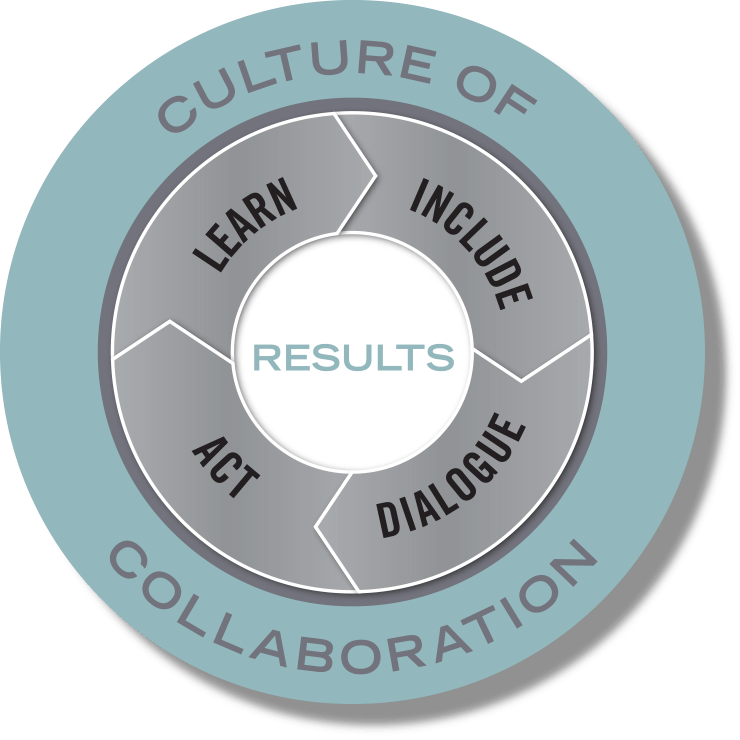 Include
The Power of Inclusion
Meet people where they are and not where you want them to be
Increases creativity
Increases support for solutions
Provides legitimacy for interventions

And. . .
Increases likelihood of conflict
Increases complexity of process
[Speaker Notes: The phrase “nothing]
So What is High Quality Process?
Fairness—those affected by a decision have input into the decision
Equality—affords all stakeholders equal opportunities to contribute and influence outcomes irrespective of role or background
Goal-orientation—people’s efforts are focused on the common good, not just advancing individual interests
Authenticity—stakeholders feel they can make binding commitments without those being rescinded by agents with higher levels of authority
The Transfer of Commitment
So. . . If inclusion is related to high quality process. . .
What steps can we take to improve our process?
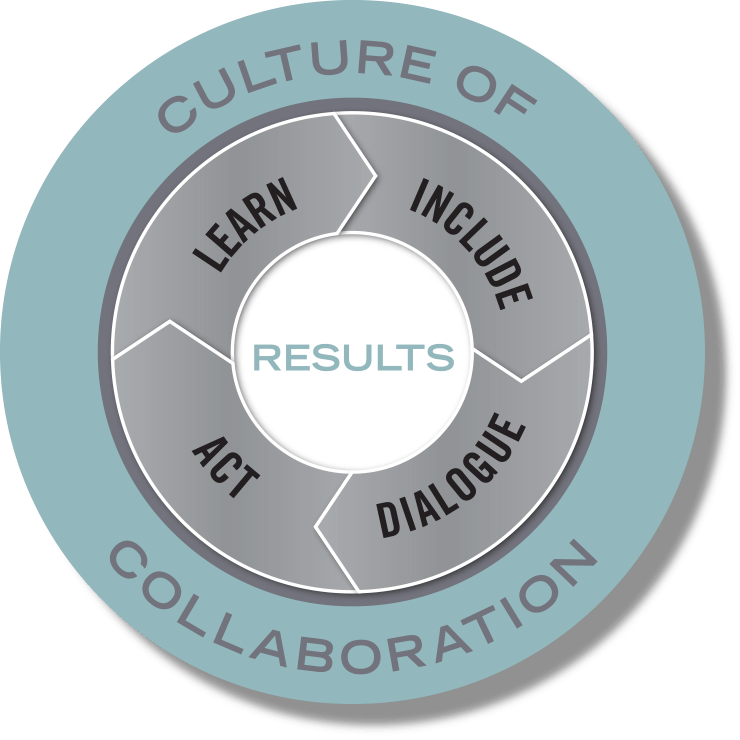 Dialogue
Dialogue:  The Art of Thinking Together
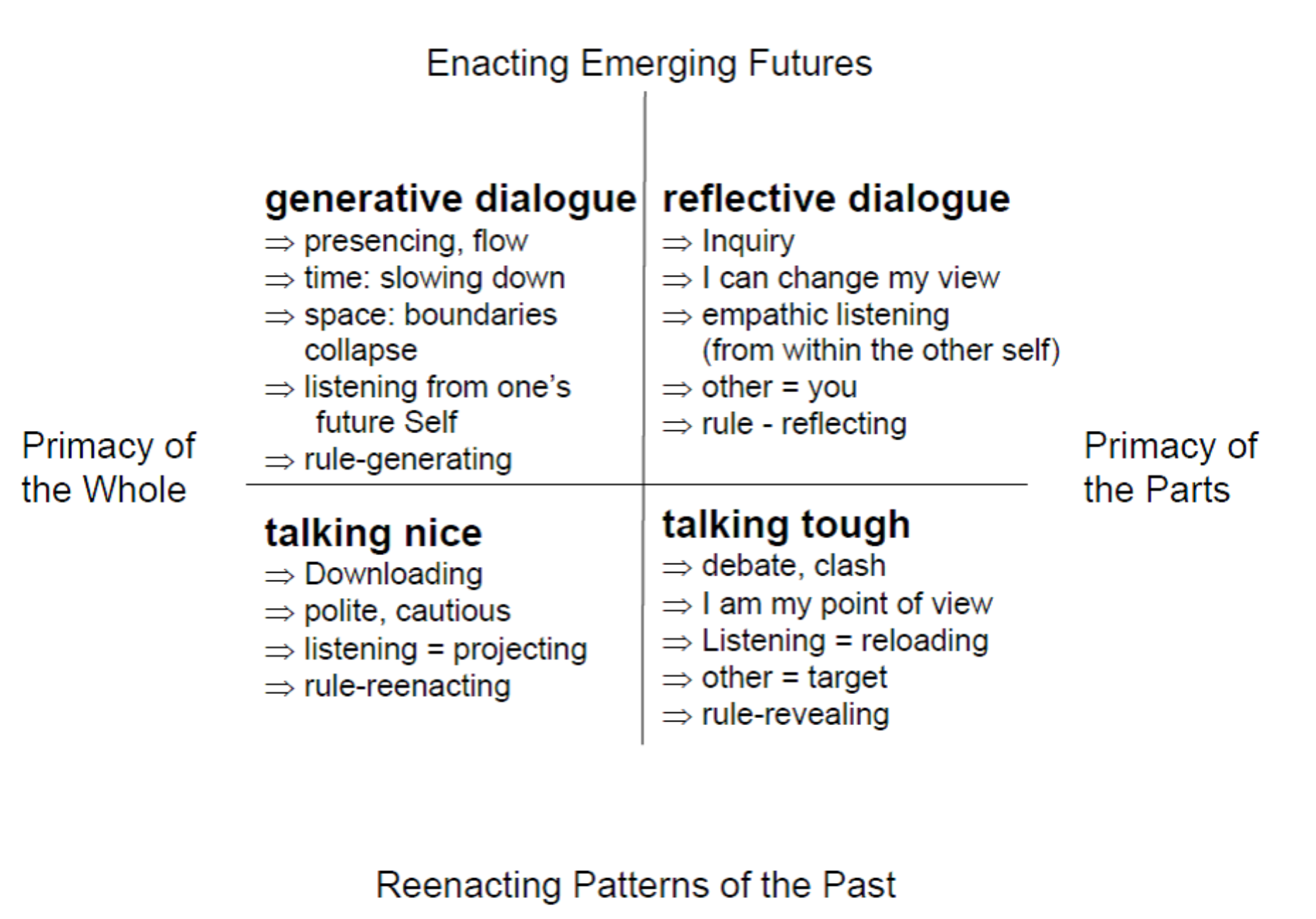 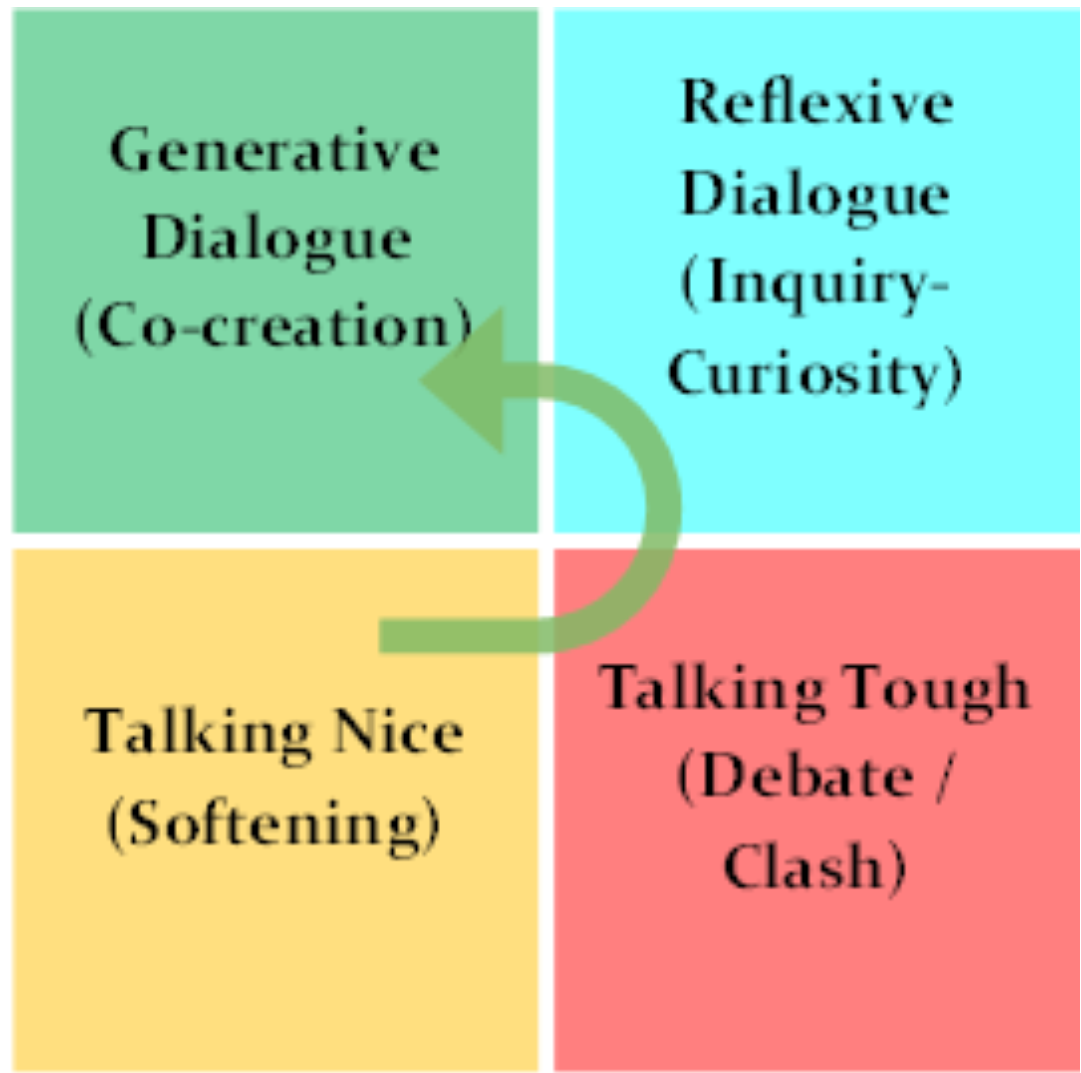 From Otto Scharmer, Theory U
[Speaker Notes: Dialogue comes from the Greek works dia or “through” and logos or “meaning”—creating a flow of meaning between people, or learning to think togethr]
Otto Scharmer:  Theory U
Thinking About Power
Power is the ability to achieve a purpose.  Power is neither good nor bad, but how it’s used can have positive or negative consequences for those with less power and privilege.
Dr. Martin Luther King, Jr.
6 Main Sources of Power (Eric Liu)
Physical violence
Wealth
State action
Social norms
Ideas
Numbers—lots of humans
Eric Liu:  What is Power?
Power Over vs. Power With
[Speaker Notes: https://www.ted.com/talks/jeremy_heimans_what_new_power_looks_like/transcript?language=en#t-252300]
From Command and Control to Community Aspiration
FROM				TO
writing a plan			    building a common commitment

involving experts			    involving everyone who cares

planning mentality			    arousing and following our curiosity

a quick plan				    taking the time for broader engagement

How to Develop a Common Agenda for Collective Impact - Paul Born, Tamarack Institute
[Speaker Notes: Fundamental mindset shifts essential to creating a coalition’s shared vision 

The field is learning and evolving into best practices that  creating/refining a shared vision is 

Substantially different from strategic planning thinking and methods

It’s about taking the time and creating the space needed to generate widespread commitment rather than a time constrained process that is all about a product
It’s about valuing and elevating context expertise (those who live the experience) rather than content expertise (those studied in the issue) – both/and
It’s about arousing the curiosity and energy that comes from thinking, sharing, learning together rather than centering around assumptions and givens
It’s about an engagement process rather than about a product – strive to be open, inclusive]
Paradigm Shifts in Engagement
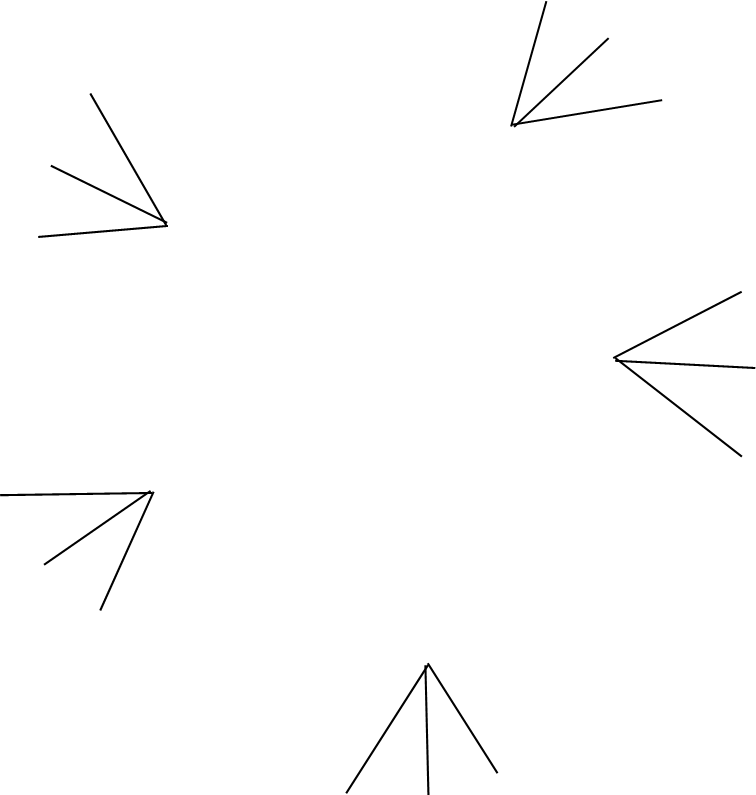 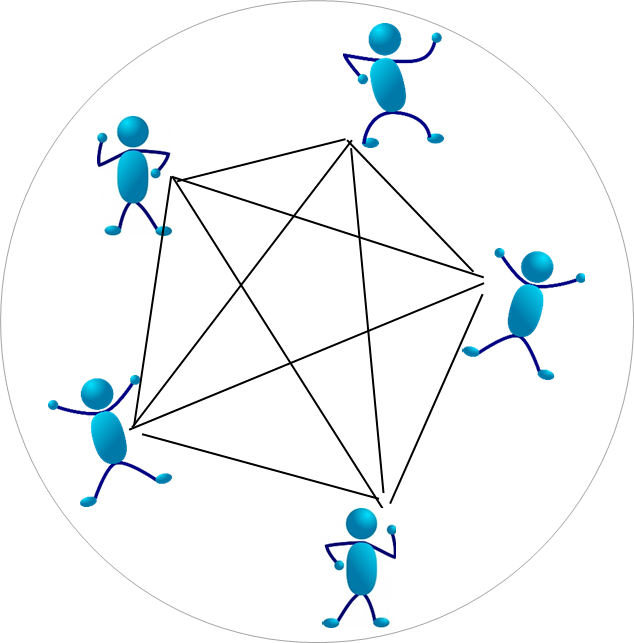 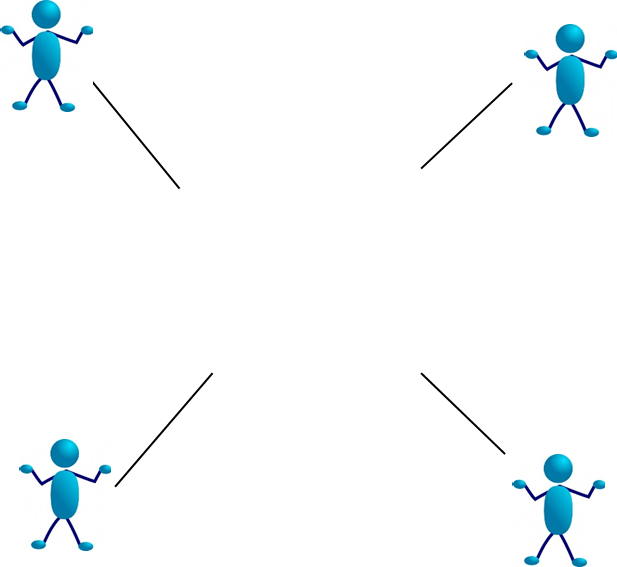 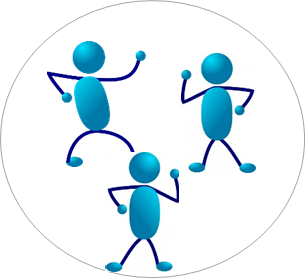 [Speaker Notes: Typical paradigm—small group of core leaders, typically white, typically professional service providers, administrators or officials

Trying to engage “those who aren’t involved”—frequently people of color, lower income, and/or underserved.- those at the front line or consumers of services.   Often a hierarchical model, “getting buy in” or “seeking input”

Often there is already a means to an established goal and we want to show we have “buy in”

New paradigm:  Think of a more reciprocal model where each and every person has a role, voice, function. All come with/from a different perspective, background yet all treated equal and have shared role in establishing and achieving the goal 

In the Canopy Community Learning Model, we strive to bring the unheard voices to the table as equal voices recognizing this takes time, energy, commitment and a spirit of learning as try, reflect and adapt]
Levels of Involvement
Communication: One-way from the collaborative to the community
Communication: Two-way, mostly collaborative to the community
Communication: Two-way equal collaborative to community and community to collaborative
Examples:
Public Report Card release
Information/Training sessions
Awareness Campaigns
Social Media
Examples:
Community Advisory Committees
Community Dialogues
Community Calls to Action
Examples:
Issue specific workgroups
Joint decision-making
Co-ownership of outcomes
More People Involved                                                                                                                         Deeper Level of Engagement
[Speaker Notes: Strive has a model that describes this evolved thinking of a continuum of engagement.  It describes the differences along with the variation in depth of engagement and numbers potentially engaged

Transactional- 
more about informing community and bringing about awareness of the work. 
typically involves more one-way communication through disseminating information. 
Has the potential to reach a broad audience although depth of engagement is limited
ex.:  community information meeting to share the work underway

Transitional:
More active form of engagement
Involves community in collaborative activities
More two-way communication, however collaborative team often still determines purpose 
Ex: campaign to engage community in identifying strategies to increase reading to young children and mobilizing community to do those activities

Transformational:
Deepest level and integrates community into decision-making and problem-solving process
Equal communication across stakeholders and partners
More limited number of people involved at this level
Ex: engaging community to think through and prioritize best approaches to addressing childhood obesity based on the cultural and socio-economic background of those impacted along with the approaches to continually monitor and adapt]
Examples in Action
Transactional:
	

Transitional:
	

Transformational:
[Speaker Notes: Transactional: let's Talk Colorado is funded by a State Innovation Model grant from the Center for Medicare and Medicaid Innovation. The purpose of the funding is to improve the health of Coloradans by providing access to physical and behavioral health care.
The goal of the Let’s Talk Colorado media campaign is to reduce the stigma around mental illness so that people who need treatment are more likely to seek it.
    -- seeing increased awareness and discussion about mental health; increased connection to community supports and services; uptake by communities across the state


Transitional:


Transformational: community-driven initiative focused on all children arriving at school healthy and ready to engage in learning.  Advisory comprised of 51% or more community/family leaders; the rest are non-profit/service/health care/agency leaders. Equal voice in decision making. resource allocation decided by Council with commitment that all $ stay within the community. Share/rotate chairing meetings and work groups.]
Engagement Strategies
Sample Tools in Toolkit
Top 100 Partners
Reciprocity Circles
Community Input Strategies for Defining Results Statements

Discuss with a partner what additional strategies you will add to the list
Applying What We’ve Learned
In Table Groups:
Ask for a volunteer who has an upcoming event, process, meeting, etc. that would benefit from more authentic community engagement.
Consider ways that you can increase inclusiveness through high quality process measures: fairness, equality, goal orientation, authenticity
Consider ways to increase dialogue in your process
Consider ways to transform the way power is shared in your process
THE MANY WORKING AS ONE FOR THE GOOD OF ALL
Bill Fulton
bill@civiccanopy.org
www.civiccanopy.org
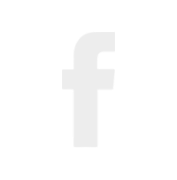 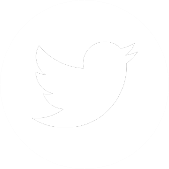